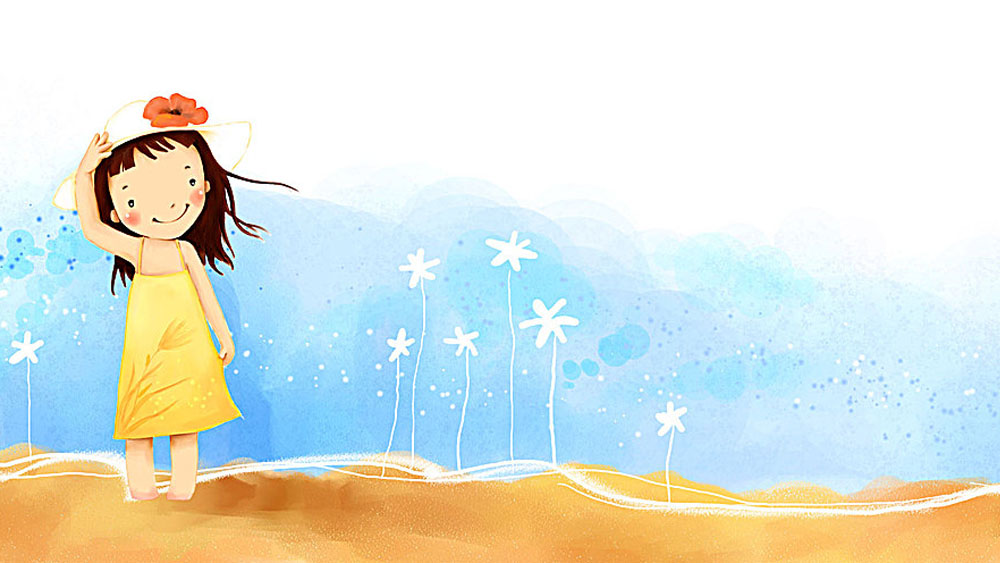 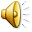 20XX
教育机构PPT模板
【年终总结】【新年计划】【述职报告】【工作汇报】
汇报人：xiazaii                     时间：xx年xx月xx日
目录
教学分析
单击输入标题      单击输入标题
1
2
教学方案
单击输入标题      单击输入标题
CONTENTS
3
教学内容
单击输入标题      单击输入标题
4
教学总结
单击输入标题      单击输入标题
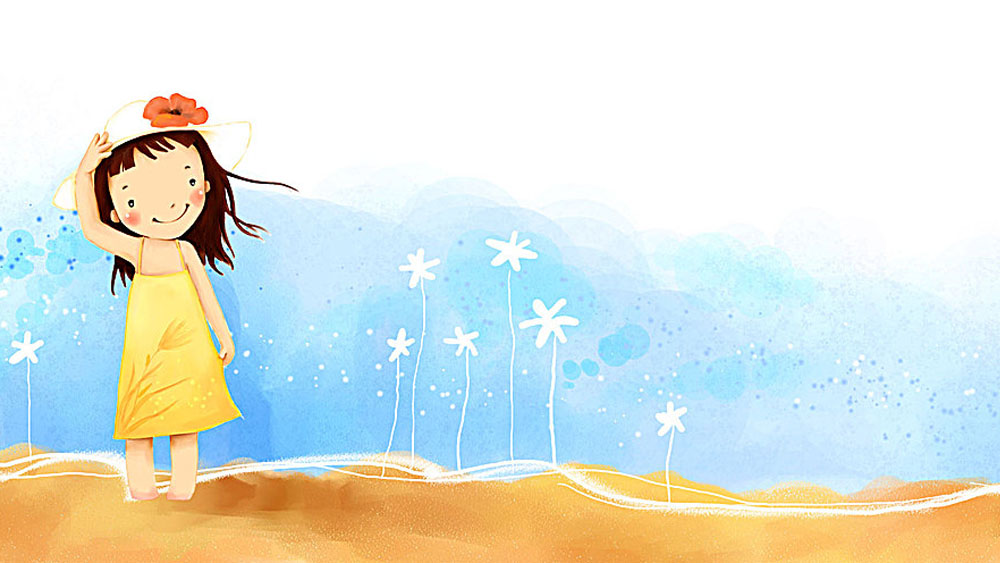 01
教学分析
CLICK TO ADD CAPTION TEXT
请在这里输入标题
所有文字都可以随意更改成您的文字内容 鼠标点击修改的地方
所有文字都可以随意更改成您的文字内容 鼠标点击修改的地方

所有文字都可以随意更改成您的文字内容 鼠标点击修改的地方

所有文字都可以随意更改成您的文字内容 鼠标点击修改的地方
01 点击输入标题内容
04 点击输入标题内容
点击输入本栏的具体文字简明扼要的说明分项内容
点击输入本栏的具体文字简明扼要的说明分项内容
年度工作
内容概述
02 点击输入标题内容
05 点击输入标题内容
点击输入本栏的具体文字简明扼要的说明分项内容
点击输入本栏的具体文字简明扼要的说明分项内容
03 点击输入标题内容
06 点击输入标题内容
点击输入本栏的具体文字简明扼要的说明分项内容
点击输入本栏的具体文字简明扼要的说明分项内容
添加标题
添加标题
这里可以添加主要内容这里可以添加主要内容这里可以添加主要内容这里可以添加主要内容
这里可以添加主要内容这里可以添加主要内容这里可以添加主要内容这里可以添加主要内容
2015年X月，我们的工作概述
这里可以添加主要内容这里可以添加主要内容这里可以添加主要内容这里可以添加主要内容
这里可以添加主要内容这里可以添加主要内容这里可以添加主要内容这里可以添加主要内容
添加标题
添加标题
01
03
02
单击此处添加标题
单击此处添加标题
此处添加详细文本描述，建议与标题相关并符合整体语言风格
此处添加详细文本描述，建议与标题相关并符合整体语言风格
单击此处添加标题
此处添加详细文本描述，建议与标题相关并符合整体语言风格
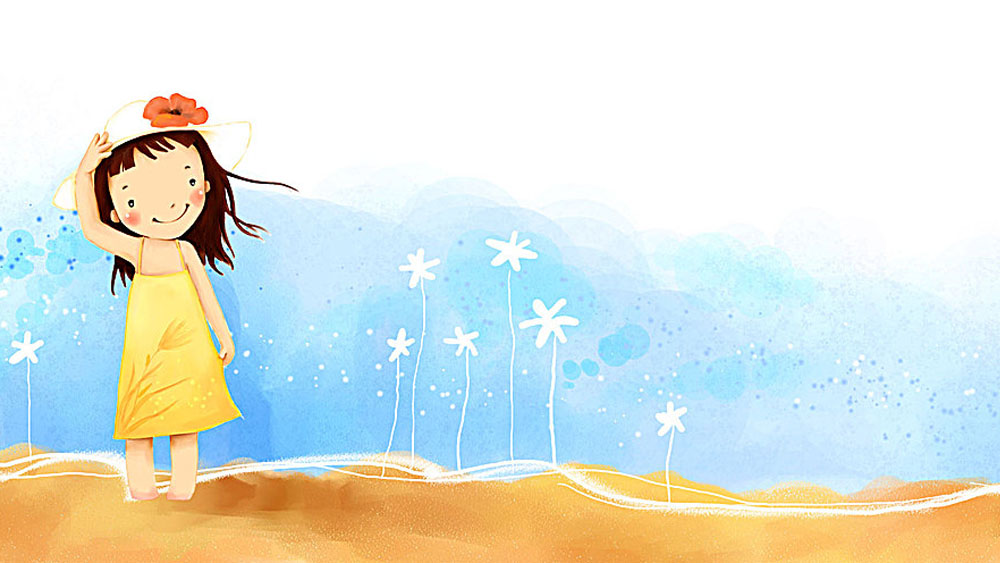 02
教学分析
CLICK TO ADD CAPTION TEXT
文字说明文字说明
文字说明文字说明
文字说明文字说明
文字说明文字说明
文字说明文字说明
文字说明文字说明
文字说明文字说明
文字说明文字说明
2017
2018
单击此处添加标题
您的内容打在这里，或者通过复制您的文本后，在此框中选择粘贴，并选择只保留文字。
单击此处添加标题
您的内容打在这里，或者通过复制您的文本后，在此框中选择粘贴，并选择只保留文字。
73%
20%
项目一
56%
30%
项目二
项目三
29%
50%
项目四
77%
75%
单击添加文本
单击此处添加文本单击此处添加文本单击此处添加文本单击此处添加文本
单击此处添加文本单击此处添加文本
01
单击添加文本
单击此处添加文本单击此处添加文本单击此处添加文本单击此处添加文本
单击此处添加文本单击此处添加文本
02
单击添加文本
单击此处添加文本单击此处添加文本单击此处添加文本单击此处添加文本
单击此处添加文本单击此处添加文本
03
单击添加文本
单击此处添加文本单击此处添加文本单击此处添加文本单击此处添加文本
单击此处添加文本单击此处添加文本
04
文字内容
文字内容
点击添加相关标题文字，点击添加相关标题文字，点击添加相关标题文字，点击添
03
04
05
06
02
01
点击添加相关标题文字，点击添加相关标题文字，点击添加相关标题文字，点击添
文字内容
文字内容
点击添加相关标题文字，点击添加相关标题文字，点击添加相关标题文字，点击添
点击添加相关标题文字，点击添加相关标题文字，点击添加相关标题文字，点击添
文字内容
文字内容
点击添加相关标题文字，点击添加相关标
点击添加相关标题文字，点击添加相关标题文字，点击添加相关标题文字，点击添
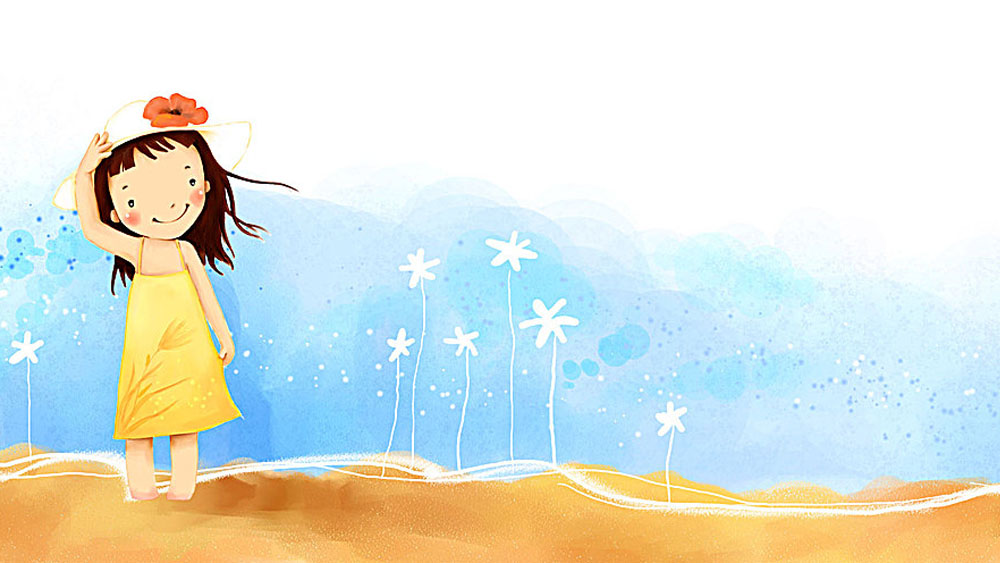 03
教学分析
CLICK TO ADD CAPTION TEXT
添加文本
单击此处添加文本单击此处添加文本
单击此处添加文本单击此处添加文本
Strengths
Weakness
添加文本
单击此处添加文本单击此处添加文本
单击此处添加文本单击此处添加文本
S
W
O
T
添加文本
单击此处添加文本单击此处添加文本
单击此处添加文本单击此处添加文本
Opportunities
Threats
添加文本
单击此处添加文本单击此处添加文本
单击此处添加文本单击此处添加文本
2019
输入名称
在此输入详细文字介绍，
和详细信息。
2018
输入名称
在此输入详细文字介绍，
和详细信息。
2015
输入名称
在此输入详细文字介绍，
和详细信息。
2016
输入名称
在此输入详细文字介绍，
和详细信息。
2017
输入名称
在此输入详细文字介绍，
和详细信息。
点击添加标题
点击添加标题
点击添加标题
点击添加标题
点击添加标题
点击添加标题
点击添加标题
点击添加标题
添加文字
添加文字
添加文字
添加文字
点击添加标题
单击编辑标题
单击此处可编辑内容，根据您的需要自由拉伸文本框大小
单击编辑标题
单击此处可编辑内容，根据您的需要自由拉伸文本框大小
单击编辑标题
单击此处可编辑内容，根据您的需要自由拉伸文本框大小
单击编辑标题
单击此处可编辑内容，根据您的需要自由拉伸文本框大小
50
50%
80%
30%
此处添加标题
此处添加标题
此处添加标题
此处添加详细文本描述，建议与标题相关并符合整体语言风格
此处添加详细文本描述，建议与标题相关并符合整体语言风格
此处添加详细文本描述，建议与标题相关并符合整体语言风格
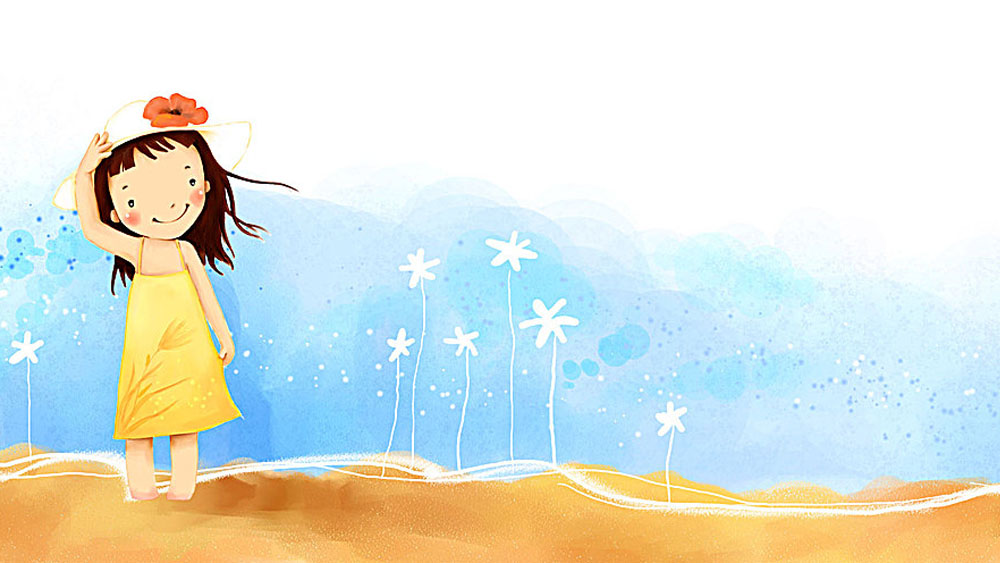 04
教学分析
CLICK TO ADD CAPTION TEXT
68%
45%
79%
92%
您的内容打在这里，或者通过复制您的文本后在此框中选择粘贴，并选择只保留文字。您的内容打在这里，
您的内容打在这里，或者通过复制您的文本后在此框中选择粘贴，并选择只保留文字。您的内容打在这里，
您的内容打在这里，或者通过复制您的文本后在此框中选择粘贴，并选择只保留文字。您的内容打在这里，
您的内容打在这里，或者通过复制您的文本后在此框中选择粘贴，并选择只保留文字。您的内容打在这里，
添加标题
添加标题
添加标题
添加标题
完成概述介绍
此处添加详细文本描述，建议与标题相关并符合整体语言风格，语言描述尽量简洁生动。尽量将每页幻灯片的字数控制在  200字以内，据统计每页幻灯片的最好控制在  5分钟之内。此处添加详细文本描述 ，建议与标题相关并符合整体语言风格，语言描述尽量简洁生动。
文字
文字
To add a detailed text description, it is recommended to be related to the title and in line with the overall language style, language description as concise and vivid as possible. As the number of words per slide control in less than 200 words, according to the best statistical control of each slide in 5 minutes.
文字
文字
文字
点击输入标题
这里输入您对您公司的简单介绍，要求内容言简意赅，右击可粘贴已有文字





这里输入您对您公司的简单介绍，要求内容言简意赅，右击可粘贴已有文字


这里输入您对您公司的简单介绍，要求内容言简意赅，右击可粘贴已有文字


这里输入您对您公司的简单介绍，要求内容言简意赅，右击可粘贴已有文字
这里输入您对您公司的简单介绍，要求内容言简意赅，右击可粘贴已有文字
输
入
标
题
请在这里输入内容     
请在这里输入内容
请在这里输入内容     
请在这里输入内容
请在这里输入内容     
请在这里输入内容
请在这里输入内容     
请在这里输入内容
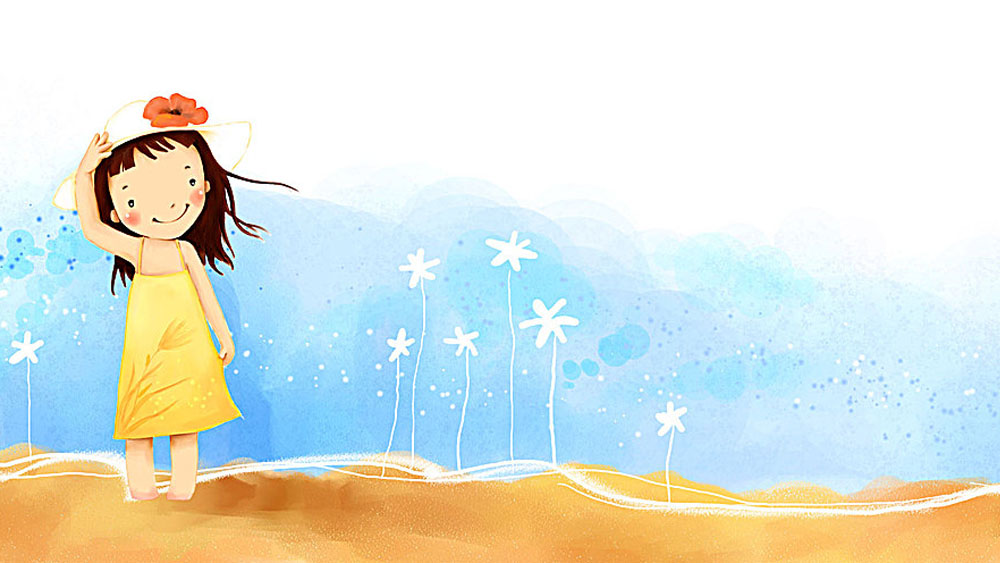 20XX
演讲完毕，谢谢观看
【年终总结】【新年计划】【述职报告】【工作汇报】
汇报人：xiazaii                     时间：xx年xx月xx日